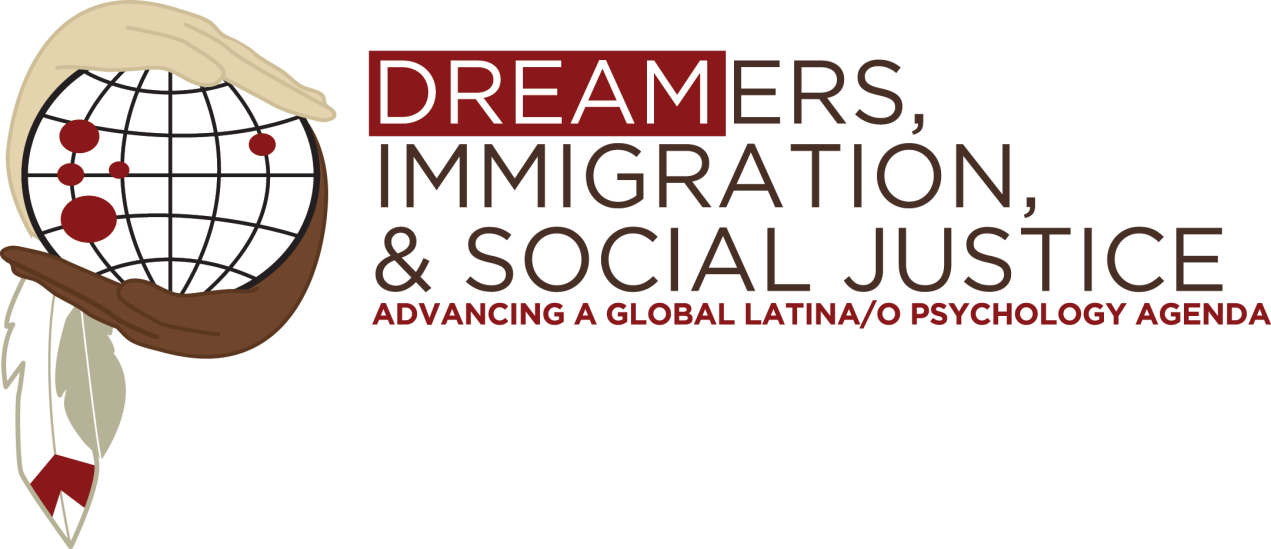 Society of Indian Psychologistsand The Alliance
Jacque Gray and Carolyn T. Morris
University of North Dakota and United Health Care
NLPA 2014 Biennial Conference • Albuquerque, New Mexico - USA
Society of Indian Psychologist
Founded in the 1970-71 as the Network of Indian Psychologists by Carolyn Attneave
First President in 1983 was Art Blue
Utah State University begain holding the Annual Conference for American Indian Psychologists and Graduate Students in 1987.
SIP began holding its annual meeting there
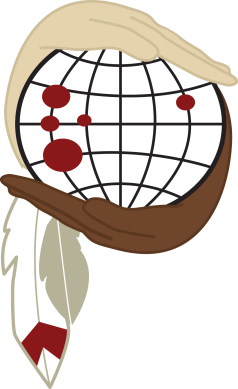 #NLPA2014
SIP Initiatives
SIP Commentary on APA Ethical Guidelines
Three year project
Available at www.aiansip.org for $20
American Indian sports mascots
SIP statement in Adopted in January 1999
Many have been retired, but many remain and do harm.
NLPA2014
Click to Add Text
SIP website:http://www.aiansip.org
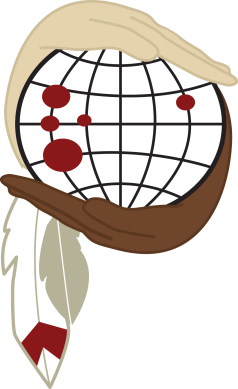 #NLPA2014